ENGINEERING CAPACITY BUILDING IN DEVELOPING COUNTRIES
Russel C. Jones, Ph.D., P.E.
President 
WFEO Committee on Capacity Building
The need . . .
“Let me challenge all of you to help mobilize global science and technology to tackle the interlocking crises of hunger, disease, environmental degradation and conflict that are holding back the developing world.”
Kofi Annan, 2002
The need . . .
“We need to encourage international commitments to promote the kind of engineering and technology that contributes to lasting development around the world.”
Koichiro Matsuura, 2000
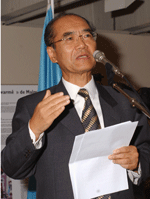 [Speaker Notes: Cut first sentence from slide, but read to audience.  “It is important for us to remember the vital contribution of engineering and technology to development in general. “]
UN Millennium DevelopmentGoals - Challenges for engineers
Several of the development goals outlined in the Millennium Declaration amplify this call to action:

Ensure environmental sustainability -- reduce by half the proportion of people without sustainable access to safe drinking water
Eradicate extreme poverty ... -- reduce by half the number of people living on less than a dollar a day
Develop a global partnership for development -- in cooperation with the private sector, make available the benefits of new technologies—especially information and communications technologies.
授人以鱼 
授人以渔
Technical Capacity Building to Promote Economic Development
“Give a person a fish: you have fed them for today.  Teach a person to fish: you have fed them for a lifetime.” 

And: teach them how to process and package fish for export, and you have stimulated economic development.
Capacity Building Definition
Capacity building is a dedication to the strengthening of economies, governments, institutions and individuals through education, training, mentoring, and the infusion of resources.  Capacity building aims at developing secure, stable, and sustainable structures, systems and organizations, with a particular emphasis on using motivation and inspiration for people to improve their lives.
Results of Aid to Date
“The Elusive Quest for Growth”, by William Easterly (MIT Press, 2002):
Previous efforts have tried to use foreign aid, investment in machines, fostering education at the primary and secondary levels, controlling population growth, and giving loans and debt relief conditional on reforms to stimulate the economic growth that would allow these countries to move toward self sufficiency 
all of these efforts over the past few decades have failed to lead to the desired economic growth 
these massive and expensive efforts have failed because they did not hit the fundamental human behavioral chord that “people respond to incentives”
What Would Work?
Easterly argues that there are two areas that can likely lead to the desired economic growth in developing countries, that can lead them toward economic self sufficiency: 
utilization of advanced technologies, and
education that leads to high skills in technological areas
Upgrading engineering education in Africa
Need to update curricula and learning approaches
Emphasis on advanced technologies such as use of ICT in engineering practice (e.g., CAD)
Development of “soft skills” (communications, teamwork, global focus, entrepreneurship, etc.)
Utilization of modern learning methods (e.g., active and collaborative learning, computer enhanced instruction, project based learning)
Quality assurance (outcomes assessment, accreditation approaching Washington Accord quality level)
What outcomes are desired?
A solid base of technologically prepared people in developing countries 
to attract investments by multinational companies
to assist in making the most of foreign aid funds, and to address infrastructure needs
to provide a basis for business development by local entrepreneurs
Two complementary approaches
UNESCO Cross-sectoral program in technical capacity building, to enhance programs within that organization
WFEO Committee on Capacity Building, to provide an action oriented program for forward motion
Engineering for the Americas
OAS Ministers of Science and Technology Resolution – Nov. 2004
Lima Symposium on Capacity Building, December 2005
Needs of the productive sector
Enhancement of engineering education, including quality assurance
Country planning, financing
Ongoing program (presentations, workshops, networking, fund raising, etc.)
African initiatives of WFEO CCB
Engineering education workshops
Development of accreditation systems
Entrepreneurial training
Stimulation of internship programs
Electronic delivery of courses
Formation of Engineers Without Borders cells
Faculty and student exchanges
Incubators for innovation
Current Partners in Africa
New African Engineering Education Association, founded at ARCEE in September 2006
Currently strong engineering schools (e.g., University of Dar es Salaam, Cape Town University, …)
African Engineering Forum
Engineering Council of South Africa
WFEO regional and country members
Early step: Cameroon Conference -- June 2006
Theme: Sustainable Engineering Development in Africa
Participants: 500 from 12 countries
Sessions: Capacity building, Engineers Without Borders, UN Millennium Development Goals, Role of ICT, etc.
Village visit
Second major WFEO program in Africa
September 2006 series of events:
26 – 27 September: ARCEE Conference in Pretoria
28 – 29 September: WFEO CCB workshop on engineering education (freshman year, active learning)
30 September: Women in engineering conference
1 – 2 October: CCB annual meeting, including interaction with African Engineers Forum re professional development needs
Next steps for WFEO in Africa
Engineering education and quality assurance workshop in Nigeria, February 2007
Women in engineering and ICT conference in Tunis, June 2007
Engineering for Africa conference in Nigeria, December 2007
授人以鱼 
授人以渔
What Would Work?
Easterly argues that there are two areas that can likely lead to the desired economic growth in developing countries, that can lead them toward economic self sufficiency: 
utilization of advanced technologies, and
education that leads to high skills in technological areas
What outcomes are desired?
A solid base of technologically prepared people in developing countries 
to attract investments by multinational companies
to assist in making the most of foreign aid funds, and to address infrastructure needs
to provide a basis for business development by local entrepreneurs
Contact information
Russel C. Jones
President, WFEO Standing Committee on Capacity Building
RCJonesPE@aol.com